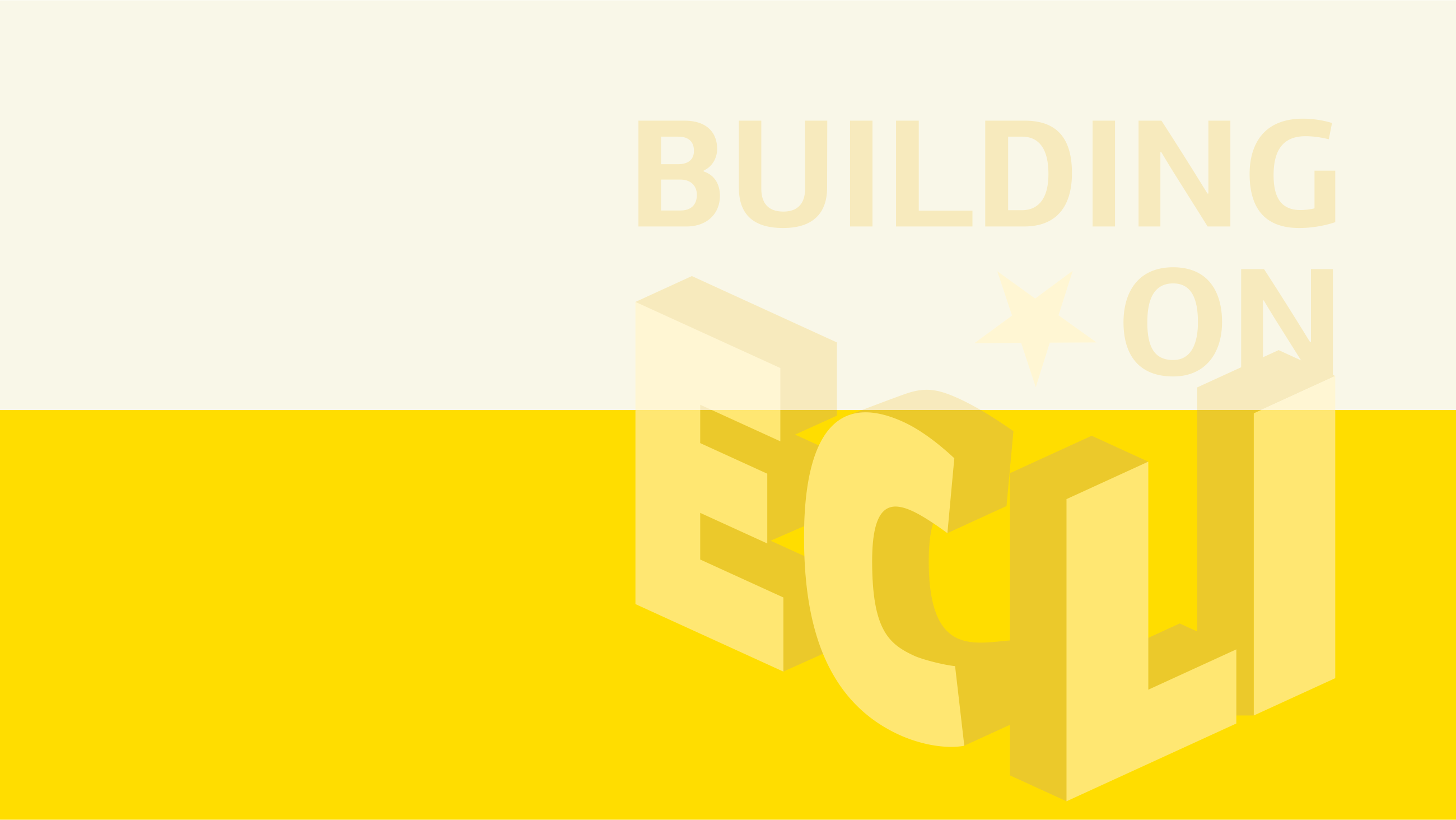 On-line Publication of Court Decisions in the EU
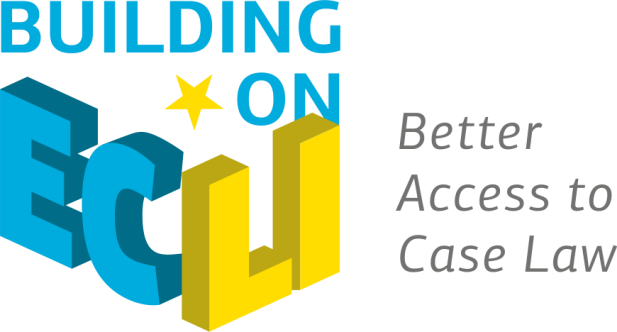 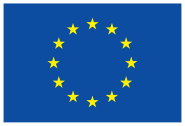 This project is co-funded by 
the European Union
Conference ECLI and Beyond | Athens |  8 June 2017
Marc van Opijnen
	Ginevra Peruginelli	
	Eleni Kefali
	Monica Palmirani

	Melanija Grgić
	Renata Dakovic Vrankovic
	Lidia Rovan	

Workstream 0-Policy Group
[Speaker Notes: Please, fill in the Title in one or two lines, 
as the place and date of the event.]
Topics
The objective

 The work

 The report.
ECLI and Beyond 
Athens
8 June 2017
2
[Speaker Notes: Feel free to manage – design – arrange your content in one, two or more columns at the above two rectangular areas!]
The Objective
Research policy and practice publication of court decisions 
 Online publication / selection
 Data protection
 Open Data
 Draft a report
 Disseminate results by academic paper / article
 Draft recommendations.
ECLI and Beyond 
Athens
8 June 2017
3
[Speaker Notes: Feel free to manage – design – arrange your content in one, two or more columns at the above two rectangular areas!]
The Work
2016 – questionnaire: 
 Out: 31 (EU Member States, CJEU, EPO, ECHR) 
 In: 24 (23 MS & CJEU)
 Additional desk research
 Report:
 15 February 2017 
 177 pages
 Downloadable on http://bo-ecli.eu 
 Academic article: work in progress
 Recommendations: 
 Three versions discussed in EU Council Working Party 
 The debate continues.
ECLI and Beyond 
Athens
8 June 2017
4
[Speaker Notes: Feel free to manage – design – arrange your content in one, two or more columns at the above two rectangular areas!]
The Report
Management summary
 Substantive chapters, aggregated
 On-line publication
 Data protection
 Open Data
 Implementation of ECLI
 Citation guidelines 
 31 Chapters on 28 Member States and three European Jurisdictions 
 Recommendations.
ECLI and Beyond 
Athens
8 June 2017
5
[Speaker Notes: Feel free to manage – design – arrange your content in one, two or more columns at the above two rectangular areas!]
Publication Policy
ECLI and Beyond 
Athens
8 June 2017
6
[Speaker Notes: Feel free to manage – design – arrange your content in one, two or more columns at the above two rectangular areas!]
Publication Practice
ECLI and Beyond 
Athens
8 June 2017
7
[Speaker Notes: Feel free to manage – design – arrange your content in one, two or more columns at the above two rectangular areas!]
Number of Public Repositories
ECLI and Beyond 
Athens
8 June 2017
8
[Speaker Notes: Feel free to manage – design – arrange your content in one, two or more columns at the above two rectangular areas!]
Metadata
ECLI and Beyond 
Athens
8 June 2017
9
[Speaker Notes: Feel free to manage – design – arrange your content in one, two or more columns at the above two rectangular areas!]
Metadata
ECLI and Beyond 
Athens
8 June 2017
10
[Speaker Notes: Feel free to manage – design – arrange your content in one, two or more columns at the above two rectangular areas!]
Data Protection
ECLI and Beyond 
Athens
8 June 2017
11
[Speaker Notes: Feel free to manage – design – arrange your content in one, two or more columns at the above two rectangular areas!]
Data Protection
ECLI and Beyond 
Athens
8 June 2017
12
[Speaker Notes: Feel free to manage – design – arrange your content in one, two or more columns at the above two rectangular areas!]
Data Protection
ECLI and Beyond 
Athens
8 June 2017
13
[Speaker Notes: Feel free to manage – design – arrange your content in one, two or more columns at the above two rectangular areas!]
Open Data
ECLI and Beyond 
Athens
8 June 2017
14
[Speaker Notes: Feel free to manage – design – arrange your content in one, two or more columns at the above two rectangular areas!]
Open Data
ECLI and Beyond 
Athens
8 June 2017
15
[Speaker Notes: Feel free to manage – design – arrange your content in one, two or more columns at the above two rectangular areas!]
Open Data
ECLI and Beyond 
Athens
8 June 2017
16
[Speaker Notes: Feel free to manage – design – arrange your content in one, two or more columns at the above two rectangular areas!]
Citation Guidelines
ECLI and Beyond 
Athens
8 June 2017
17
[Speaker Notes: Feel free to manage – design – arrange your content in one, two or more columns at the above two rectangular areas!]
Citation Styles
ECLI and Beyond 
Athens
8 June 2017
18
[Speaker Notes: Feel free to manage – design – arrange your content in one, two or more columns at the above two rectangular areas!]
ECLI
ECLI and Beyond 
Athens
8 June 2017
19
[Speaker Notes: Feel free to manage – design – arrange your content in one, two or more columns at the above two rectangular areas!]
Conclusions and Recommendations
Great differences, comparisons are difficult
 Also first instance decisions are of relevance
 Access to decisions != accessibility of information
 Metadata
 Importance rating 
 Search
 Linking
 Data protection: GDPR
 Open Data: 
 No restrictions
 Better technical access: formats and services. 
 Assign ECLI, use it for citing
 ECLI search engine for translations and linking.
ECLI and Beyond 
Athens
8 June 2017
20
[Speaker Notes: Feel free to manage – design – arrange your content in one, two or more columns at the above two rectangular areas!]
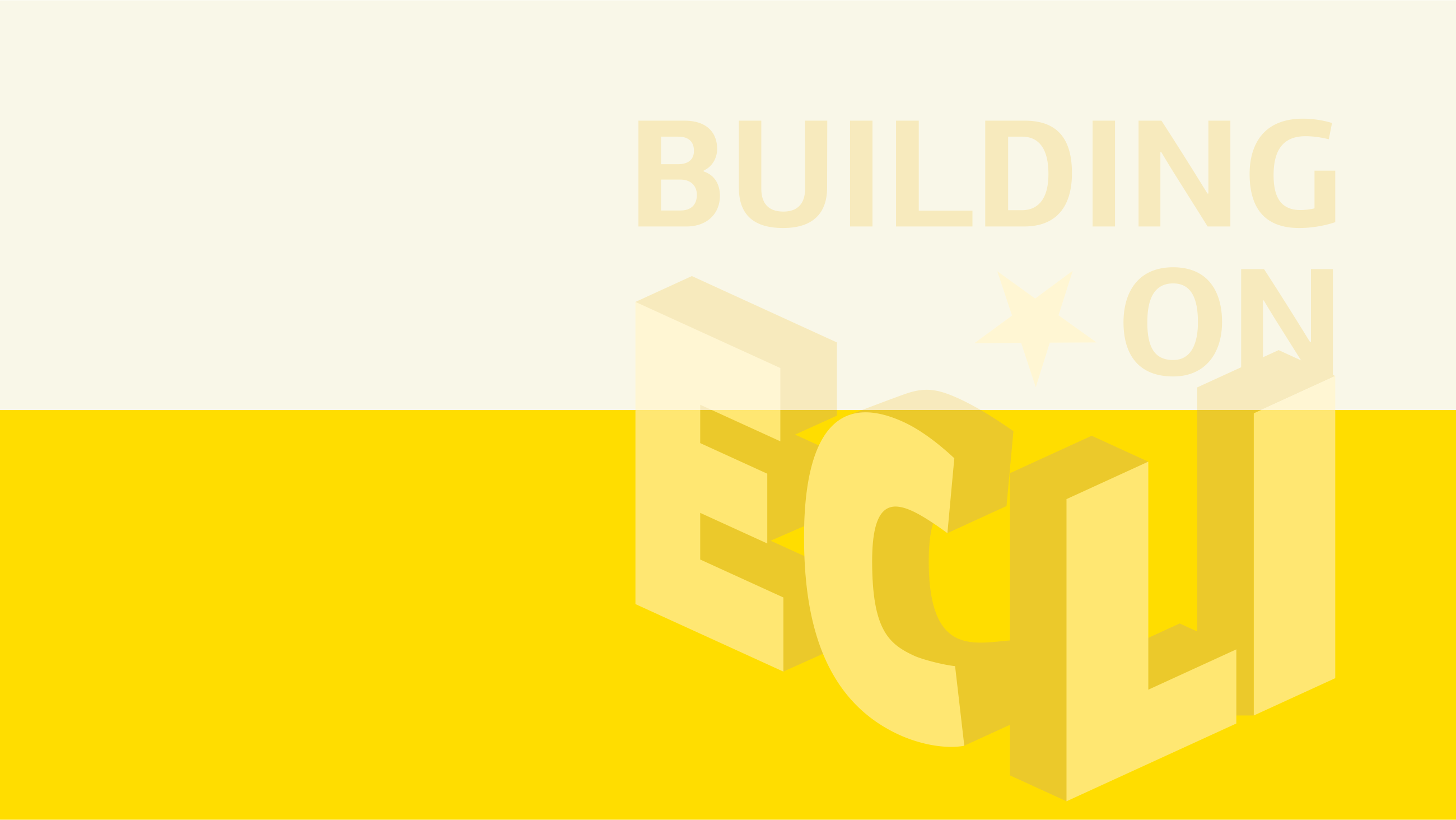 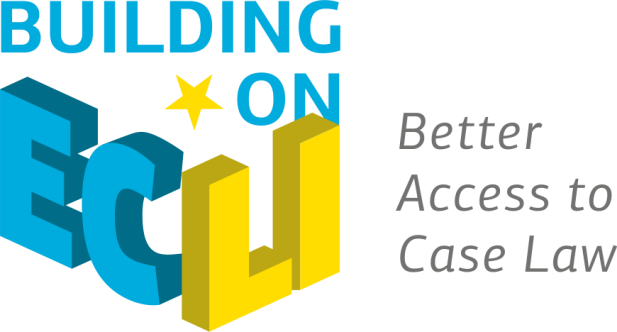 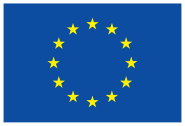 Thank you for your attention!
This project is co-funded by 
the European Union
BO-ECLI
www.bo-ecli.eu  |  info@bo-ecli.eu
This presentation has been produced with the financial support of the Justice Programme of the European Union. The contents of this publication are the sole responsibility of the partners of the BO-ECLI project and can in no way be taken to reflect the views of the European Commission.